FCEFA – INGENIERIA COMERCIAL
Paralelo 4D1
Gestión 2015

Ing. J. Hugo Oviedo Bellot – DOCENTE
(PRESENTACION OBTENIDA DE LA UNIVERSIDAD DE OVIEDO – ESPAÑA)
Introducción a la Dirección por Sistemas 
en las Empresas
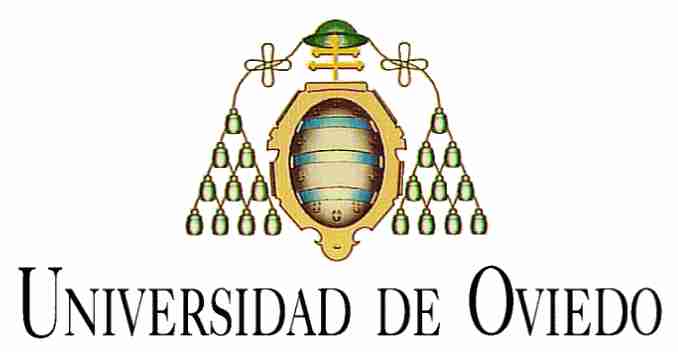 Capítulo I – Introducción a la Empresa
1. La Empresa como Sistema.
2. El Entorno de la Empresa.
3. Competitividad y estrategia.
Capítulo II – La actividad comercial (Marketing)
1. El concepto de Mercado. Segmentación.
2. El proceso de decisión en Marketing.
Capítulo III – El Subsistema Financiero
1. El ciclo financiero de la Empresa. Entorno financiero.
2. La decisión de Financiación.
3. La decisión de Inversión.
INTRODUCCIÓN A LA ORGANIZACIÓN DE EMPRESAS
I.   Introducción a la Empresa.
II.  La actividad comercial (Marketing).
III. El subsistema financiero.
INTRODUCCIÓN A LA 
ORGANIZACIÓN DE EMPRESAS
1. La Empresa como sistema
Desde el punto de vista de la Teoría de  Sistemas, la empresa se caracteriza por ser:
Un Sistema Finalista
 Un Sistema Abierto
 Un Sistema Cibernético
 Un Sistema con Objetivo
EMPRESA
I.   Introducción a la Empresa.
II.  La actividad comercial (Marketing).
III. El subsistema financiero.
INTRODUCCIÓN A LA 
ORGANIZACIÓN DE EMPRESAS
1. La Empresa como sistema
ENTORNO
2. Configuración
1. Objetivos
3. Actuación
4. Control
Resultados
Análisis de Desviaciones
SUBSISTEMA
REAL

Aprovisionamientos

Producción

Marketing
SUBSISTEMA
FINANCIERO
SUBSISTEMA
DIRECTIVO
I.   Introducción a la Empresa.
II.  La actividad comercial (Marketing).
III. El subsistema financiero.
INTRODUCCIÓN A LA 
ORGANIZACIÓN DE EMPRESAS
1. La Empresa como sistema
ENTORNO
I.   Introducción a la Empresa.
II.  La actividad comercial (Marketing).
III. El subsistema financiero.
INTRODUCCIÓN A LA 
ORGANIZACIÓN DE EMPRESAS
2. El Entorno de la Empresa
La importancia del entorno de cara a la empresa ha variado a lo largo del tiempo, se distinguen tres etapas:

La época de PRODUCCIÓN EN MASA. Prima la producción.
La era del MARKETING. Prima el mercado.
La era POST-INDUSTRIAL. Prima el cliente
ENTORNO, todo aquello que está más allá de los límites de la empresa. Se distinguen dos niveles de análisis:

Entorno GENÉRICO
Entorno ESPECÍFICO
Factores Económicos: 
 Variables macroeconómicas del país
 Tipos de Interés
 Inflación
 Tasa de Paro
 Economía en recesión o en expansión
 Infraestructuras del país
Tipo de cambio de la moneda
 Déficit público
 Balanza comercial
I.   Introducción a la Empresa.
II.  La actividad comercial (Marketing).
III. El subsistema financiero.
INTRODUCCIÓN A LA 
ORGANIZACIÓN DE EMPRESAS
2. El Entorno de la Empresa
1. ENTORNO GENÉRICO
Factores Político-Legales: 
 Intervención de los Gobiernos mediante
 Políticas Monetarias
 Regulación de Mercados
 Fijación de Precios Máximos
Actuación de la empresas públicas
I.   Introducción a la Empresa.
II.  La actividad comercial (Marketing).
III. El subsistema financiero.
INTRODUCCIÓN A LA 
ORGANIZACIÓN DE EMPRESAS
2. El Entorno de la Empresa
1. ENTORNO GENÉRICO
Factores Socio-Culturales: 
 Pautas culturales
 Nivel educativo
 Variables demográficas
 Distribución de la renta
Factores Tecnológicos: 
 Tecnologías Básicas
 Tecnologías Claves
 Tecnologías Incipientes
Proveedores
Barreras de entrada
Competidores en el sector industrial
Compradores
Poder negociador de los proveedores
Sustitutos
Grado de Rivalidad
Poder negociador de los clientes
Competidores Potenciales
Amenaza de productos o servicios sustitutivos
I.   Introducción a la Empresa.
II.  La actividad comercial (Marketing).
III. El subsistema financiero.
INTRODUCCIÓN A LA 
ORGANIZACIÓN DE EMPRESAS
2. El Entorno de la Empresa
2. ENTORNO ESPECÍFICO
Competidores en el sector industrial
Grado de Rivalidad
I.   Introducción a la Empresa.
II.  La actividad comercial (Marketing).
III. El subsistema financiero.
INTRODUCCIÓN A LA 
ORGANIZACIÓN DE EMPRESAS
2. El Entorno de la Empresa
2. ENTORNO ESPECÍFICO
Número y tamaño de las empresas del sector

Ritmo de crecimiento del sector

Falta de diferenciación

Barreras de salida:
Activos especializados
Costes de salida
Interrelaciones estratégicas
Restricciones sociales o gubernamentales
Competencia en precios

Competencia basada en publicidad
Barreras de entrada
Competidores en el sector industrial
Grado de Rivalidad
Competidores Potenciales
Costes
Unidades producidas
I.   Introducción a la Empresa.
II.  La actividad comercial (Marketing).
III. El subsistema financiero.
INTRODUCCIÓN A LA 
ORGANIZACIÓN DE EMPRESAS
2. El Entorno de la Empresa
2. ENTORNO ESPECÍFICO
Economías de escala
Diferenciación del producto
Requisitos de capital
Costes por cambio de proveedor
Acceso a los canales de distribución
Otras desventajas en costes:
Patentes
Acceso a materias primas
Subvenciones
Efecto experiencia
Competidores en el sector industrial
Sustitutos
Grado de Rivalidad
Amenaza de productos o servicios sustitutivos
I.   Introducción a la Empresa.
II.  La actividad comercial (Marketing).
III. El subsistema financiero.
INTRODUCCIÓN A LA 
ORGANIZACIÓN DE EMPRESAS
2. El Entorno de la Empresa
2. ENTORNO ESPECÍFICO
Competidores en el sector industrial
Compradores
Grado de Rivalidad
Poder negociador de los clientes
I.   Introducción a la Empresa.
II.  La actividad comercial (Marketing).
III. El subsistema financiero.
INTRODUCCIÓN A LA 
ORGANIZACIÓN DE EMPRESAS
2. El Entorno de la Empresa
2. ENTORNO ESPECÍFICO
Grandes volúmenes de compra
Productos no diferenciados
Costes reducidos de cambio de proveedor
Proveedores
Competidores en el sector industrial
Poder negociador de los proveedores
Grado de Rivalidad
I.   Introducción a la Empresa.
II.  La actividad comercial (Marketing).
III. El subsistema financiero.
INTRODUCCIÓN A LA 
ORGANIZACIÓN DE EMPRESAS
2. El Entorno de la Empresa
2. ENTORNO ESPECÍFICO
Pocas empresas en el sector
No hay productos sustitutivos
La empresa no es un cliente importante
Productos diferenciados
Elevados costes de cambio de proveedor
Producto importante para el comprador
I.   Introducción a la Empresa.
II.  La actividad comercial (Marketing).
III. El subsistema financiero.
INTRODUCCIÓN A LA 
ORGANIZACIÓN DE EMPRESAS
3. Competitividad y Estrategia
ESTRATEGIA EMPRESARIAL
Acción defensiva u ofensiva para crear una posición defendible frente a las fuerzas que amenazan su desempeño. Establece un vínculo entre la empresa y el entorno, y se materializa en: 

 Selección del ámbito de actuación y del negocio
 Forma de competir en el mercado
En empresas multidimensionales (con muchos departamentos), se puede dividir en: 

 Estrategia CORPORATIVA             Decisiones ESTRATÉGICAS
 Estrategia COMPETITIVA               Decisiones TÁCTICAS
 Estrategia FUNCIONAL                   Decisiones OPERATIVAS
I.   Introducción a la Empresa.
II.  La actividad comercial (Marketing).
III. El subsistema financiero.
INTRODUCCIÓN A LA 
ORGANIZACIÓN DE EMPRESAS
3. Competitividad y Estrategia
ESTRATEGIA CORPORATIVA
Determinar las actuaciones necesarias para obtener una ventaja competitiva mediante la selección y dirección de una combinación de negocios. Se busca:

 Administrar correctamente los negocios.
 Apoyar las actuaciones de estos negocios en el mercado.
 Buscar sinergias entre los negocios.
 Obtener y distribuir los recursos entre los negocios.
Empresa Especializada (concentra sus esfuerzos en una única línea de productos o servicios), puede CRECER: 

 DIVERSIFICACIÓN (relacionada o no relacionada)
 INTEGRACIÓN VERTICAL
 INTERNACIONALIZACIÓN
I.   Introducción a la Empresa.
II.  La actividad comercial (Marketing).
III. El subsistema financiero.
INTRODUCCIÓN A LA 
ORGANIZACIÓN DE EMPRESAS
3. Competitividad y Estrategia
ESTRATEGIA COMPETITIVA
Cómo crear y reforzar la competitividad a largo plazo de un negocio. Debe centrarse en:

 Determinar el alcance del negocio.
 Responder a los cambios en el entorno intentando adelantarse.
 Lograr que las funciones proporcionen sinergias y apoyen la estrategia de negocio.
 Desplegar los recursos necesarios para la consecución de ventajas competitivas.
I.   Introducción a la Empresa.
II.  La actividad comercial (Marketing).
III. El subsistema financiero.
INTRODUCCIÓN A LA 
ORGANIZACIÓN DE EMPRESAS
3. Competitividad y Estrategia
Alternativas Estratégicas para lograr ventajas competitivas en un mercado
LIDERAZGO EN COSTES
 
 Posesión de elevadas cuotas de mercado
 Efecto experiencia
 Economías de escala
DIFERENCIACIÓN

Imagen de marca
Tecnologías
Introducción de nuevos productos
Calidad
INTRODUCCIÓN A LA 
ORGANIZACIÓN DE EMPRESAS
Utilidad de forma
SATISFACCIÓN

Deseos y necesidades de los consumidores
PRODUCCIÓN
PRODUCTO TERMINADO

Dispuesto para el consumo
Utilidad de tiempo
MARKETING
Utilidad de lugar
Utilidad de propiedad
I.   Introducción a la Empresa.
II.  La actividad comercial (Marketing).
III. El subsistema financiero.
INTRODUCCIÓN A LA 
ORGANIZACIÓN DE EMPRESAS
1. Introducción
Orientación de la actividad de la empresa
 
 Hacia la PRODUCCIÓN
 Hacia las VENTAS
 Hacia el CONSUMIDOR
I.   Introducción a la Empresa.
II.  La actividad comercial (Marketing).
III. El subsistema financiero.
INTRODUCCIÓN A LA 
ORGANIZACIÓN DE EMPRESAS
2. Concepto de Mercado
Clasificación clásica de los Mercados
I.   Introducción a la Empresa.
II.  La actividad comercial (Marketing).
III. El subsistema financiero.
INTRODUCCIÓN A LA 
ORGANIZACIÓN DE EMPRESAS
2. Concepto de Mercado
Otras clasificaciones de los Mercados
I.   Introducción a la Empresa.
II.  La actividad comercial (Marketing).
III. El subsistema financiero.
INTRODUCCIÓN A LA 
ORGANIZACIÓN DE EMPRESAS
3. Segmentación de Mercados
Criterios de segmentación
 
 Factores demográficos (edad, raza, estado civil, etc.)
 Factores geográficos
 Factores sociológicos
 Factores sicográficos
 Segmentación basada en la posesión de otros productos
LIMITACIONES FINANCIERAS, TÉCNICAS Y COMERCIALES
NECESIDADES Y DESEOS
INFORMACIÓN DE PARTIDA
EMPRESA
MERCADO
POLÍTICAS DE MARKETING-MIX
PRODUCTO
PRECIO
PROMOCIÓN
DISTRIBUCIÓN
I.   Introducción a la Empresa.
II.  La actividad comercial (Marketing).
III. El subsistema financiero.
INTRODUCCIÓN A LA 
ORGANIZACIÓN DE EMPRESAS
4. El Proceso de decisión en Marketing
Calidad
Diseño y Forma
Packaging
Tamaño y Cantidad
Servicios
Imagen
I.   Introducción a la Empresa.
II.  La actividad comercial (Marketing).
III. El subsistema financiero.
INTRODUCCIÓN A LA 
ORGANIZACIÓN DE EMPRESAS
4.1. La Política de PRODUCTO
4.2. La Política de PRECIO
Objetivos dirigidos a la búsqueda de ingresos
Beneficio Máximo
Rentabilidad de la inversión
    si RE=BEN/INV   y    BEN=PR*Q-(Cf+Cv*Q)
    PR=Cv+Cf/Q+RE*(INV/Q)
Objetivos de liquidez

Objetivos de ventas
Objetivos centrados en la competencia
Publicidad
Relaciones Públicas
Fuerza de Ventas
Promoción de Ventas
Marketing Directo
ORIGEN
ORIGEN
ORIGEN
ORIGEN
Según su naturaleza
Según su vínculo organizativo
IV
REPRESENTANTE
HORIZONTAL
MAYORISTA
MAYORISTA
III
III
VERTICAL
Integrado
Contractual
Administrativo
MINORISTA
MINORISTA
MINORISTA
II
II
II
CONSUMIDOR
CONSUMIDOR
CONSUMIDOR
CONSUMIDOR
I
I
I
I
I.   Introducción a la Empresa.
II.  La actividad comercial (Marketing).
III. El subsistema financiero.
INTRODUCCIÓN A LA 
ORGANIZACIÓN DE EMPRESAS
4.3. La Política de PROMOCIÓN
4.4. La Política de DISTRIBUCIÓN
CANALES DE DISTRIBUCIÓN
CANALES DIRECTOS
(nivel I)
CANALES INDIRECTOS

CORTOS (nivel II)
LARGOS (nivel III y IV)
BENEFICIOS
Valor de los medios de producción o comercialización
Posición en el Mercado
Dividendos
Dividendos
Beneficios retenidos
Beneficios retenidos
Aceptación de los productos
Situación de la empresa
Capacidades y habilidades de la Dirección
Evaluación de la empresa para los mercados e intermediarios financieros
Personal
Personal
Fondos Externos
Fondos Externos
Marketing
Marketing
FONDOS DISPONIBLES PARA LA INVERSIÓN
FONDOS DISPONIBLES PARA LA INVERSIÓN
I+D
I+D
Equipo
Equipo
I.   Introducción a la Empresa.
II.  La actividad comercial (Marketing).
III. El subsistema financiero.
INTRODUCCIÓN A LA 
ORGANIZACIÓN DE EMPRESAS
1. Introducción
Responsabilidades del Departamento Financiero de la empresa 
 La obtención de fondos
 La inversión de los recursos
INTERMEDIARIOS FINANCIEROS
INVERSORES
EMPRESA
A
B
C
D
I.   Introducción a la Empresa.
II.  La actividad comercial (Marketing).
III. El subsistema financiero.
INTRODUCCIÓN A LA 
ORGANIZACIÓN DE EMPRESAS
1. Introducción
DECISIÓN DE INVERSIÓN 
 Evaluación de la rentabilidad
 Selección de los más rentables
DECISIÓN DE FINANCIACIÓN
Estructura de capital
Dividendos
ACTIVOS MONETARIOS
ACCIONISTAS (PROPIETARIOS
INTERMEDIARIOS FINANCIEROS
IMPUESTOS
VENTAS
ACTIVOS FIJOS
MANO DE OBRA
PROVEEDORES
SUMINISTROS
PRODUCTOS
I.   Introducción a la Empresa.
II.  La actividad comercial (Marketing).
III. El subsistema financiero.
INTRODUCCIÓN A LA 
ORGANIZACIÓN DE EMPRESAS
2. Ciclo financiero de la empresa
FONDOS DE LA EMPRESA
I.   Introducción a la Empresa.
II.  La actividad comercial (Marketing).
III. El subsistema financiero.
INTRODUCCIÓN A LA 
ORGANIZACIÓN DE EMPRESAS
3. Entorno financiero de la empresa
SISTEMA FINANCIERO: conjunto de instituciones que actúa entre un colectivo de oferentes de un recurso financiero y el colectivo de demandantes de esos recursos.
ACTIVO FINANCIERO: es emitido por un agente económico que necesita recursos y/o no quiere asumir solo los riesgos de ciertas inversiones. Es adquirido por otro agente económico que valora su RENTABILIDAD.
Primario (emitido por una agente financiero para conseguir fondos): Obligaciones, acciones, deuda etc.
Secundario (emitido por un intermediario financiero): depósitos bancarios, etc.
MERCADO FINANCIERO
INTERMEDIARIO FINANCIERO.
Bancario.
No bancario.
INTERNOS
Autofinanciación
Ampliación 
de capital
PROPIOS
Obligaciones
Pagarés
Letras
Préstamos
Créditos
… … …
EXTERNOS
AJENOS
I.   Introducción a la Empresa.
II.  La actividad comercial (Marketing).
III. El subsistema financiero.
INTRODUCCIÓN A LA 
ORGANIZACIÓN DE EMPRESAS
4. La Decisión de Financiación
RECURSOS
FINANCIEROS
RETENCIÓN DE
BENEFICIOS
autofinanciación
BENEFICIOS
REPARTO DE
DIVIDENDOS
I.   Introducción a la Empresa.
II.  La actividad comercial (Marketing).
III. El subsistema financiero.
INTRODUCCIÓN A LA 
ORGANIZACIÓN DE EMPRESAS
4.1. La Autofinanciación
EMPRESA
COMPONENTES DE LA AUTOFINANCIACIÓN:

BENEFICIOS RETENIDOS
DOTACIÓN PARA PROVISIONES
DOTACIÓN PARA AMORTIZACIONES
I.   Introducción a la Empresa.
II.  La actividad comercial (Marketing).
III. El subsistema financiero.
INTRODUCCIÓN A LA 
ORGANIZACIÓN DE EMPRESAS
4.2. Financiación Externa con Recursos Propios
Recursos Propios Externos = Capital Inicial + Ampliaciones de Capital
Valoración de las Acciones:

Valor Nominal
Valor Contable
Valor de Mercado
Valor Intrínseco
Ampliación de Capital

Precio de la nueva acción
Preferencia a los accionistas existentes
OBLIGACIONES
BONOS
CÉLULAS
PAGARÉS
TÍTULOS
PRÉSTAMOS Y CRÉDITOS BANCARIOS A LARGO PLAZO
FINANCIACIÓN
EXTERNA CON
RECURSOS AJENOS
LEASING
PROVEEDORES
DESCUENTO COMERCIAL
FÁCTORING
PRÉSTAMOS Y CRÉDITOS
FINANCIACIÓN A
CORTO PLAZO
I.   Introducción a la Empresa.
II.  La actividad comercial (Marketing).
III. El subsistema financiero.
INTRODUCCIÓN A LA 
ORGANIZACIÓN DE EMPRESAS
4.3. Financiación Externa con Recursos Ajenos
I.   Introducción a la Empresa.
II.  La actividad comercial (Marketing).
III. El subsistema financiero.
INTRODUCCIÓN A LA 
ORGANIZACIÓN DE EMPRESAS
4.3. Financiación Externa con Recursos Ajenos
EMISIÓN DE TÍTULOS

Obligaciones y Bonos (a largo plazo)
Cédulas (garantía hipotecaria)
Pagarés (a corto plazo)
Diferencias con las Acciones:

Son títulos de RENTA FIJA
Son recursos EXIGIBLES
NO DAN DERECHO DE PROPIEDAD sobre la empresa
Intereses que generan:

Obligaciones CUPÓN AMERICANO
Obligaciones CUPÓN CERO
Obligaciones AL DESCUENTO
Amortización:

PERIÓDICA
AL VENCIMIENTO

DERECHO DE RESCATE
I.   Introducción a la Empresa.
II.  La actividad comercial (Marketing).
III. El subsistema financiero.
INTRODUCCIÓN A LA 
ORGANIZACIÓN DE EMPRESAS
4.3. Financiación Externa con Recursos Ajenos
PRÉSTAMOS Y CRÉDITOS A LARGO PLAZO

Diferencia entre PRÉSTAMO y CRÉDITO

Intereses FIJOS o VARIABLES
Amortización:

Sistema Americano
Amortización Constante
Sistema Francés
I.   Introducción a la Empresa.
II.  La actividad comercial (Marketing).
III. El subsistema financiero.
INTRODUCCIÓN A LA 
ORGANIZACIÓN DE EMPRESAS
4.3. Financiación Externa con Recursos Ajenos
LEASING

Contrato de arrendamiento. Cuando finaliza el plazo, el arrendatario puede optar por:

 Comprar el bien por el valor residual.
 Devolverlo al arrendador.
 Un nuevo contrato con un precio inicial igual al valor residual
Leasing FINANCIERO
Leasing OPERATIVO
I.   Introducción a la Empresa.
II.  La actividad comercial (Marketing).
III. El subsistema financiero.
INTRODUCCIÓN A LA 
ORGANIZACIÓN DE EMPRESAS
4.3. Financiación Externa con Recursos Ajenos
FINANCIACIÓN A CORTO PLAZO

CUENTA DE PROVEEDORES
Condiciones de pago:   d/n neto  m
DESCUENTO COMERCIAL

La empresa se pone de acuerdo con un Banco para que le adelante el dinero que le debe un cliente. Si el cliente no paga, la empresa tiene que responder ante el Banco
FACTORING

Similar al anterior. Ahora el Banco adelanta el dinero a la empresa, pero es el Banco quien asume los riesgos de insolvencia del cliente (por ello cobrará una comisión)
I.   Introducción a la Empresa.
II.  La actividad comercial (Marketing).
III. El subsistema financiero.
INTRODUCCIÓN A LA 
ORGANIZACIÓN DE EMPRESAS
5. La Decisión de Inversión
INVERSIÓN
Se trata de colocar el capital en proyectos de los que se espera un beneficio futuro  VALOR DEL PROYECTO combinación de costes y beneficios en la actualidad y en el futuro.
CONCEPTO DE “VALOR DEL DINERO EN EL TIEMPO”
C0 – cantidad en el instante actual
C1 – cantidad en el período 1  C1=C0*(1+i)
C2 – cantidad en el período 2  C2=C1*(1+i)=C0*(1+i)2
                           …   …   …
Cn – cantidad en el período n  Cn=C0*(1+i)n
CAPITALIZACIÓN
Cálculo del valor en el futuro de una cantidad recibida hoy
I.   Introducción a la Empresa.
II.  La actividad comercial (Marketing).
III. El subsistema financiero.
INTRODUCCIÓN A LA 
ORGANIZACIÓN DE EMPRESAS
5. La Decisión de Inversión
DESCONTAR
Cálculo del valor actual de una cantidad que se recibirá en el futuro.
F1, F2, …, Fn  cantidades que se recibirán en los períodos futuros t=1, 2, …, n

El valor actual de la suma de todos estos flujos será:
Consumo
Futuro
A
B1*(1+i)
C
A1
B1
B
Consumo Actual
A1/(1+i)
I.   Introducción a la Empresa.
II.  La actividad comercial (Marketing).
III. El subsistema financiero.
INTRODUCCIÓN A LA 
ORGANIZACIÓN DE EMPRESAS
5. La Decisión de Inversión
DECISIÓN CONSUMO ACTUAL / CONSUMO FUTURO
RECTA DE
INDIFERENCIA
Consumo
Futuro
1460
800+600(1+0,1)=1460
600+800/(1+0,1)=1327
800
C
Consumo Actual
600
1327
I.   Introducción a la Empresa.
II.  La actividad comercial (Marketing).
III. El subsistema financiero.
INTRODUCCIÓN A LA 
ORGANIZACIÓN DE EMPRESAS
5. La Decisión de Inversión
DECISIÓN CONSUMO ACTUAL / CONSUMO FUTURO
Consumo
Futuro
1460
D
1350
1330
D’
500*(1+0,1)=550
530
800
C
500
Consumo Actual
100
600
1327
I.   Introducción a la Empresa.
II.  La actividad comercial (Marketing).
III. El subsistema financiero.
INTRODUCCIÓN A LA 
ORGANIZACIÓN DE EMPRESAS
5. La Decisión de Inversión
DECISIÓN CONSUMO ACTUAL / CONSUMO FUTURO
Inversión: Terreno valorado en
500 que el próximo año serán 530
Consumo
Futuro
1510
D’’
1460
D
1400
1350
600
1330
500*(1+0,1)=550
D’
800
C
500
Consumo Actual
100
600
1327
I.   Introducción a la Empresa.
II.  La actividad comercial (Marketing).
III. El subsistema financiero.
INTRODUCCIÓN A LA 
ORGANIZACIÓN DE EMPRESAS
5. La Decisión de Inversión
DECISIÓN CONSUMO ACTUAL / CONSUMO FUTURO
Inversión: Terreno valorado en
500 que el próximo año serán 600
I.   Introducción a la Empresa.
II.  La actividad comercial (Marketing).
III. El subsistema financiero.
INTRODUCCIÓN A LA 
ORGANIZACIÓN DE EMPRESAS
5. La Decisión de Inversión
VALORACIÓN DE PROYECTOS DE INVERSIÓN
CRITERIO DEL VALOR ACTUAL NETO (VAN)
A      Desembolso Inicial
n      Horizonte temporal o vida del Proyecto
Ct     Entradas de dinero en el período t
Pt     Pagos originados por la inversión en el período t
AMt  Amortización de los activos adquiridos para el Proyecto en el período t
VR    Valor Residual (no amortizado) de los activos adquiridos para el Proyecto
BENt Beneficios del Proyecto en el período t
                      BENt = Ct – Pt – AMt
IMPt Impuestos a pagar en el período t
                      IMPt = 35%*BENt
Qt     Flujo Neto de Tesorería en el período t
                      Qt = Ct – Pt – IMPt + VR
I.   Introducción a la Empresa.
II.  La actividad comercial (Marketing).
III. El subsistema financiero.
INTRODUCCIÓN A LA 
ORGANIZACIÓN DE EMPRESAS
5. La Decisión de Inversión
VALORACIÓN DE PROYECTOS DE INVERSIÓN
CRITERIO DEL VALOR ACTUAL NETO (VAN)
Inversión Inicial: 10000
VAN
TIR
I.   Introducción a la Empresa.
II.  La actividad comercial (Marketing).
III. El subsistema financiero.
INTRODUCCIÓN A LA 
ORGANIZACIÓN DE EMPRESAS
5. La Decisión de Inversión
VALORACIÓN DE PROYECTOS DE INVERSIÓN
CRITERIO DE LA TASA INTERNA DE RETORNO (TIR)
VAN
VAN
VAN1
VAN1
VAN2
VAN2
VAN1
VAN2
TIR2
IF
TIR1
TIR2
TIR1
TIR2
TIR2
I.   Introducción a la Empresa.
II.  La actividad comercial (Marketing).
III. El subsistema financiero.
INTRODUCCIÓN A LA 
ORGANIZACIÓN DE EMPRESAS
5. La Decisión de Inversión
VALORACIÓN DE PROYECTOS DE INVERSIÓN
CRITERIO VAN-TIR